EXPAND AND SIMPLIFY BRACKETS
Examples
Key Concepts

Expanding brackets
Multiply the number outside the brackets with EVERY term inside the brackets 

Factoring expressions
Take the highest common factor outside the bracket.
Expand and simplify where appropriate
1)	7 (3 + a) = 21 +  7a

2)  	2(5 + a) + 3(2 + a)   =  10 + 2a + 6 + 3a
					      =  5a + 16 

3) Factorise  	9x + 18   =  9(x + 2) 

4) Factorise	6e² – 3e  = 3e(2e – 1)
Questions
Expand and simplify
(a) 3(2 – 7f)	(b) 5(m – 2) + 6	(c) 3(4 + t) + 2(5 + t)

2) Factorise
(a) 6m + 12t	(b)  9t – 3p 		(c) 4d² – 2d
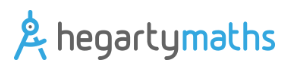 Key Words
Expand 
Factorise
Simplify
160, 161, 168, 189, 105, 106
ANSWERS: 1) (a) 6 – 21f	  (b) 5m – 4   (c) 22 + 5t 	  2)   (a) 6(m +2t)   (b) 3(3t – p)   (c) 2d(2d – 1)